Math 21 Midterm Review
Part 1: Chapters 1-4
1) A survey of 500 randomly selected college students produced a mean age of 23.4 years old. Is the following statement an example of descriptive or inferential statistics?
“The mean age of all college students is greater than 22 years old.”
2) The scores on a career aptitude test are reported as poor, below average, average, above average, and superior. 
What level of data would this be an example of?
Nominal
Ordinal
Interval
Ratio
3) The scores on an IQ test would be an example of what level of data?
Nominal
Ordinal
Interval
Ratio
4) A random sample of 98 high school students had their blood drawn. Their blood types (A, B, AB, O) would be an example of what level of data?
Nominal
Ordinal
Interval
Ratio
5) A frequency distribution is used to present the weights of 1641 eighth-grade boys. This would be an example of what level of data?
Nominal
Ordinal
Interval
Ratio
6) A student interested in the percentage of college students who have seriously considered dropping out of college gathers data by interviewing students who are buying textbooks at the bookstore. This would be an example of what type of sampling?
Random
Convenience
Systematic
Cluster
Stratified
7) The last time Mr. Woodbury taught Math 21 in the summer, 28 students passed, 2 dropped, and 10 failed. 
Create a pie chart to represent these data.
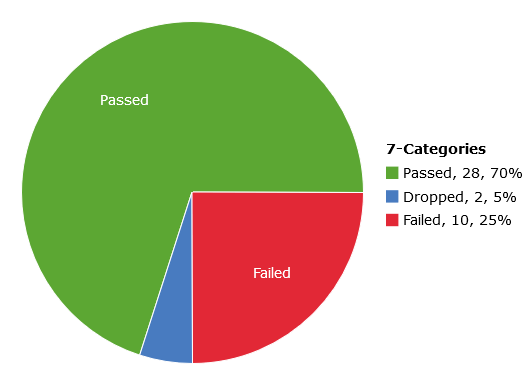 8) Here is a frequency distribution showing the ages of 66 people at a baseball game.
a) Construct a histogram to represent this data.
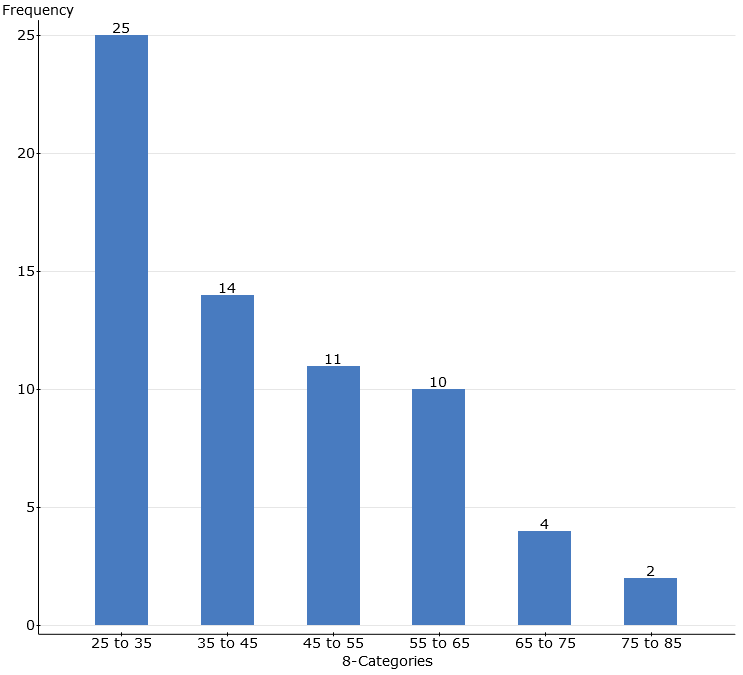 b) Create a relative frequency distribution.
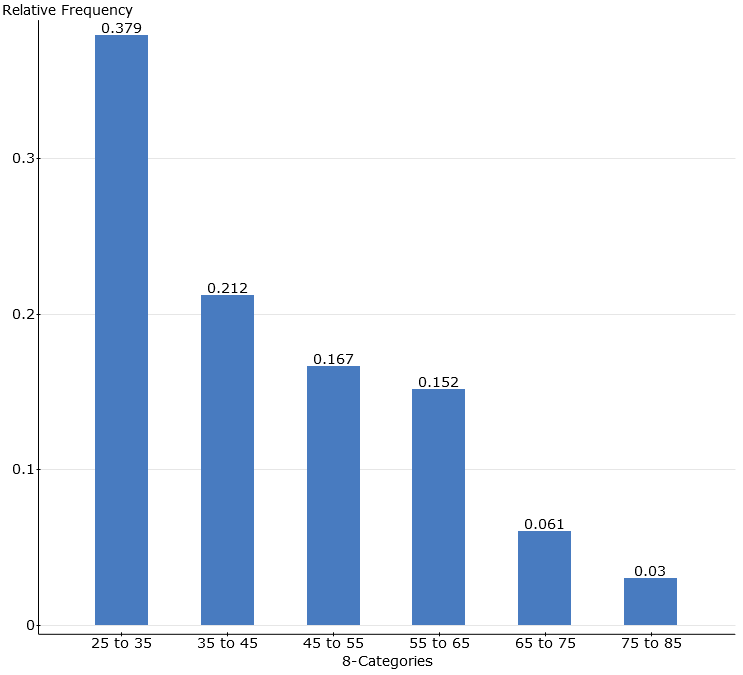 c) Describe the shape of the distribution.
9) Ten men who were at least 60 years old were selected at random and their serum cholesterol level was measured. Here are their levels, in mg/dL.
177 197 190 185 231 160 181 285 222 197
Calculate the following:
Mean, Median, Mode, Q1, Q3
Range, Interquartile Range, Standard Deviation, Variance
Construct a boxplot. Identify any outliers.
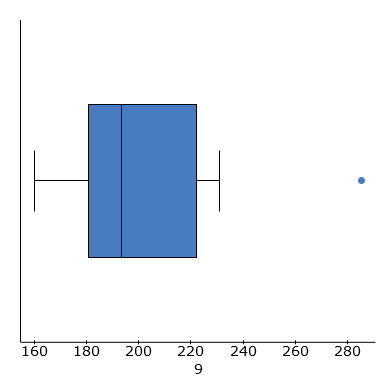 10) Use the stem-and-leaf display to find the 5-number summary (Min, Q1, Median, Q3, Max) for this data, and draw a boxplot. Be sure to denote outliers on your graph.
(There are 55 values.)
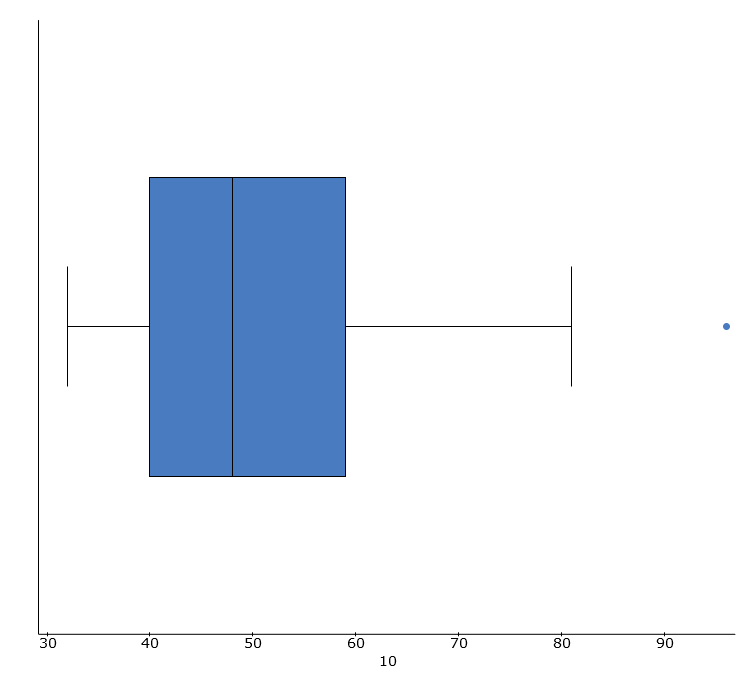 11) Here are the number of hours that ten students spent studying for a final exam, and their score on that exam.
a) Create a scatterplot for these data.
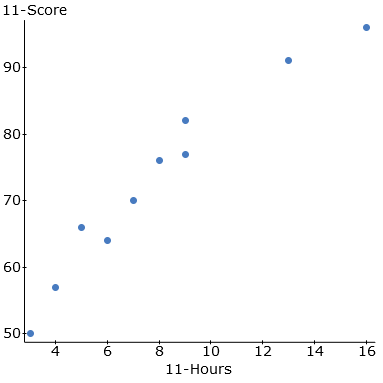 b) Compute the correlation coefficient r.
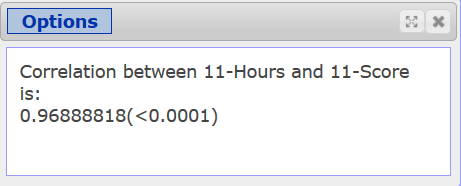 c) Determine whether there is a linear association between hours studied and exam score. If so, is it positive or negative?
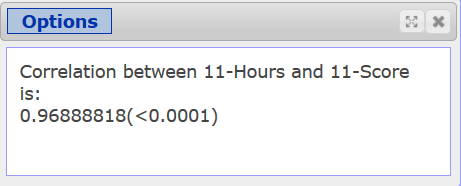 12) Here are the scores of five randomly selected students on Test 1 and Test 2 in a math class.
a) Find the equation of the regression line, treating the score on Test 1 as x and the score on Test 2 as y.
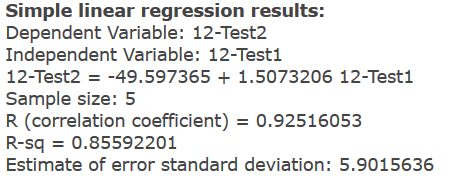 b) What is the slope of the line? What does the slope tell you?
c) Predict the Test 2 score for a student who had a score of 80 on Test 1.
c) Predict the Test 2 score for a student who had a score of 80 on Test 1.
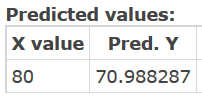